LEI DERESPONSABILIDADEPREVIDENCIÁRIA
52º CONGRESSO NACIONAL DA ABIPEM

FOZ DO IGUAÇU - PR - 27 DE JUNHO DE 2019
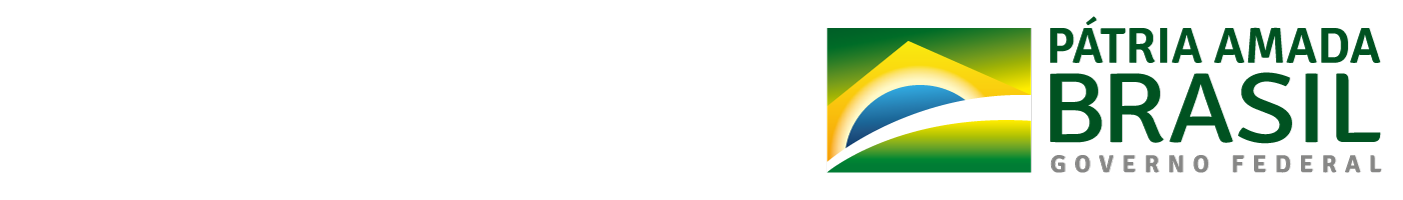 Antecedentes da LRP e PEC 06/2019
ANTECEDENTES
Década de 1990: expansão dos RPPS sem regras.
Lei nº 9717/1998: normas gerais de organização e funcionamento.
Decreto nº 3788/2001: Certificado de Regularidade Previdenciária - CRP.
2006 em diante: judicialização crescente do CRP.
2011/2012: início das discussões para revisão da Lei nº 9717/1998.
2015: ideia de uma lei de responsabilidade previdenciária.
2016: recomendações do TCU para fortalecer marco normativo do CRP.
2016: tentativas de alteração (PLP 257/2016 - PL 6088/2016).
PEC 287/2016: previsão da lei de responsabilidade previdenciária, do fundamento constitucional do CRP e da proteção aos recursos previdenciários vinculados aos RPPS.
2018: discussões na ENCCLA.
RESPONSABILIDADE PREVIDENCIÁRIA NA PEC 06/2019
Proposta inicial:
Alcance da lei de responsabilidade previdenciária: regras de benefícios e de governança (art. 40, § 1º).
Proteção dos recursos previdenciários e fundamento constitucional do CRP (art. 167, XII e XIII).
Recepção da Lei nº 9717/1998: art. 12 das disposições transitórias.
Substitutivo:
Regras de governança (art. 40, § 22).
Proteção dos recursos previdenciários e fundamento constitucional do CRP (art. 167, XII e XIII).
Recepção da Lei nº 9717/1998 e parâmetros adicionais: art. 9º.
RESPONSABILIDADE PREVIDENCIÁRIA NA PEC 06/2019
§ 22. Vedada a instituição de novos regimes próprios de previdência social, lei complementar federal estabelecerá, para os que já existam, normas gerais de organização, de funcionamento e de responsabilidade em sua gestão, dispondo, entre outros aspectos, sobre:
I - requisitos para sua extinção;
II - modelo de apuração dos compromissos e seu financiamento, de arrecadação, de aplicação e de utilização dos recursos;
III - fiscalização pela União e controle externo e social;
IV - definição de equilíbrio financeiro e atuarial;
V - condições para instituição do fundo com finalidade previdenciária de que trata o art. 249 e para vinculação a ele dos recursos provenientes de contribuições e dos bens, direitos e ativos de qualquer natureza;
VI - medidas de prevenção, identificação e tratamento de riscos atuariais;
VII - mecanismos de equacionamento do deficit atuarial e de tratamento de eventual superavit;
VIII - estruturação, organização e natureza jurídica do órgão ou entidade gestora do regime, observados os princípios relacionados com governança, controle interno e transparência;
IX - condições e hipóteses para responsabilização daqueles que desempenhem atribuições relacionadas, direta ou indiretamente, com a gestão do regime;
X - condições para adesão a consórcio público;
XI - parâmetros para apuração da base de cálculo e definição de alíquota de contribuição do ente federativo, dos servidores ativos, dos aposentados e dos pensionistas. (NR)
MP 871/2019 e Lei nº 13846/2019
MP 871/2019 E LEI Nº 13846/2019
MP 871/2019: combate a fraudes e revisão de benefícios no RGPS, um dos pilares das propostas da Nova Previdência.
Oportunidade, durante a tramitação, de inclusão de alterações na Lei nº 9717/1998 (origem: substitutivo do PLS 411/2014, aprovado na CAE do Senado no final de 2018).
Alcance das alterações:
Parâmetros para regulamentação da aplicação de recursos dos RPPS.
Regime administrativo-disciplinar.
Responsabilização civil.
Parâmetros para escolha de dirigentes.
Competência da SEPRT e fundamento legal do CRP.
Compensação previdenciária.
PARÂMETROS PARA APLICAÇÃO DOS RECURSOS
Fundamento para recentes alterações da Resolução CMN nº 3922/2010, pelas Resoluções CMN nº 4604/2017 e 4695/2018.

Art. 6º (...)
Parágrafo único. No estabelecimento das condições e dos limites para aplicação dos recursos dos regimes próprios de previdência social, na forma do inciso IV do caput deste artigo, o Conselho Monetário Nacional deverá considerar, entre outros requisitos:
I - a natureza pública das unidades gestoras desses regimes e dos recursos aplicados, exigindo a observância dos princípios de segurança, proteção e prudência financeira;
II - a necessidade de exigência, em relação às instituições públicas ou privadas que administram, direta ou indiretamente por meio de fundos de investimento, os recursos desses regimes, da observância de critérios relacionados a boa qualidade de gestão, ambiente de controle interno, histórico e experiência de atuação, solidez patrimonial, volume de recursos sob administração e outros destinados à mitigação de riscos.
REGIME ADMINISTRATIVO-DISCIPLINAR
Art. 8º Os dirigentes do órgão ou da entidade gestora do regime próprio de previdência social dos entes estatais, bem como os membros dos conselhos administrativo e fiscal dos fundos de que trata o art. 6º, respondem diretamente por infração ao disposto nesta Lei, sujeitando-se, no que couber, ao regime repressivo da Lei no 6.435, de 15 de julho de 1977, e alterações subseqüentes, conforme diretrizes gerais.
Parágrafo único. As infrações serão apuradas mediante processo administrativo que tenha por base o auto, a representação ou a denúncia positiva dos fatos irregulares, em que se assegure ao acusado o contraditório e a ampla defesa, em conformidade com diretrizes gerais.

Art. 8º Os responsáveis pelos poderes, órgãos ou entidades do ente estatal, os dirigentes da unidade gestora do respectivo regime próprio de previdência social e os membros dos seus conselhos e comitês respondem diretamente por infração ao disposto nesta Lei, sujeitando-se, no que couber, ao regime disciplinar estabelecido na Lei Complementar nº 109, de 29 de maio de 2001, e seu regulamento, e conforme diretrizes gerais.
§ 1º As infrações serão apuradas mediante processo administrativo que tenha por base o auto, a representação ou a denúncia positiva dos fatos irregulares, assegurados ao acusado o contraditório e a ampla defesa, em conformidade com diretrizes gerais.
§ 2º São também responsáveis quaisquer profissionais que prestem serviços técnicos ao ente estatal e respectivo regime próprio de previdência social, diretamente ou por intermédio de pessoa jurídica contratada.
RESPONSABILIZAÇÃO CIVIL
Art. 8º-A Os dirigentes do ente federativo instituidor do regime próprio de previdência social e da unidade gestora do regime e os demais responsáveis pelas ações de investimento e aplicação dos recursos previdenciários, inclusive os consultores, os distribuidores, a instituição financeira administradora da carteira, o fundo de investimentos que tenha recebido os recursos e seus gestores e administradores serão solidariamente responsáveis, na medida de sua participação, pelo ressarcimento dos prejuízos decorrentes de aplicação em desacordo com a legislação vigente a que tiverem dado causa.
PARÂMETROS PARA ESCOLHA DOS DIRIGENTES
Art. 8º-B Os dirigentes da unidade gestora do regime próprio de previdência social deverão atender aos seguintes requisitos mínimos:
I - não ter sofrido condenação criminal ou incidido em alguma das demais situações de inelegilidade previstas no inciso I do caput do art. 1º da Lei Complementar nº 64, de 18 de maio de 1990, observados os critérios e prazos previstos na referida Lei Complementar;
II - possuir certificação e habilitação comprovadas, nos termos definidos em parâmetros gerais;
III - possuir comprovada experiência no exercício de atividade nas áreas financeira, administrativa, contábil, jurídica, de fiscalização, atuarial ou de auditoria;
IV - ter formação superior.
Parágrafo único. Os requisitos a que se referem os incisos I e II do caput deste artigo aplicam-se aos membros dos conselhos deliberativo e fiscal e do comitê de investimentos da unidade gestora do regime próprio de previdência social.
COMPETÊNCIA DA SEPRT E FUNDAMENTO LEGAL DO CRP
Art. 9º Compete à União, por intermédio da Secretaria Especial de Previdência e Trabalho do Ministério da Economia, em relação aos regimes próprios de previdência social e aos seus fundos previdenciários:
I - a orientação, a supervisão, a fiscalização e o acompanhamento;
II - o estabelecimento e a publicação de parâmetros, diretrizes e critérios de responsabilidade previdenciária na sua instituição, organização e funcionamento, relativos a custeio, benefícios, atuária, contabilidade, aplicação e utilização de recursos e constituição e manutenção dos fundos previdenciários, para preservação do caráter contributivo e solidário e do equilíbrio financeiro e atuarial;
III - a apuração de infrações, por servidor credenciado, e a aplicação de penalidades, por órgão próprio, nos casos previstos no art. 8º desta Lei;
IV - a emissão do Certificado de Regularidade Previdenciária (CRP), que atestará, para os fins do disposto no art. 7º desta Lei, o cumprimento, pelos Estados, Distrito Federal e Municípios, dos critérios e exigências aplicáveis aos regimes próprios de previdência social e aos seus fundos previdenciários.
Parágrafo único.  A União, os Estados, o Distrito Federal e os Municípios encaminharão à Secretaria Especial de Previdência e Trabalho do Ministério da Economia, na forma, na periodicidade e nos critérios por ela definidos, dados e informações sobre o regime próprio de previdência social e seus segurados.
COMPENSAÇÃO PREVIDENCIÁRIA
CRP deixa de ser exigido para compensação previdenciária.
Art. 7º (...)
(...)
IV - suspensão do pagamento dos valores devidos pelo Regime Geral de Previdência Social em razão da Lei no 9.796, de 5 de maio de 1999.

Compensação previdenciária passa a ser requisito para emissão do CRP.
Art. 1º (...)
(...)
§ 2º Os regimes próprios de previdência social da União, dos Estados, do Distrito Federal e dos Municípios operacionalizarão a compensação financeira a que se referem o § 9º do art. 201 da Constituição Federal e a Lei nº 9.796, de 5 de maio de 1999, entre si e com o regime geral de previdência social, sob pena de incidirem nas sanções de que trata o art. 7º desta Lei.
COMPENSAÇÃO PREVIDENCIÁRIA
Compensação entre os RPPS: regulamentação e requisito para receber compensação com RGPS (novos §§ 1º e 2º do art. 8º-A da Lei nº 9796/1999).

Art. 8º-A.  A compensação financeira entre os regimes próprios de previdência social da União, dos Estados, do Distrito Federal e dos Municípios, na hipótese de contagem recíproca de tempos de contribuição, obedecerá, no que couber, às disposições desta Lei.
§ 1º O regulamento estabelecerá as disposições específicas a serem observadas na compensação financeira entre os regimes próprios de previdência social, inclusive no que se refere ao período de estoque e às condições para seu pagamento, admitido o parcelamento.
§ 2º O ente federativo que não aderir à compensação financeira com os demais regimes próprios de previdência social ou inadimplir suas obrigações terá suspenso o recebimento dos valores devidos pela compensação com o regime geral de previdência social, na forma estabelecida no regulamento.
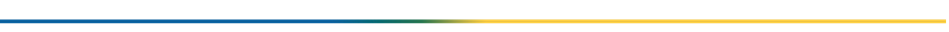 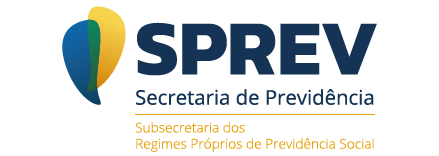 Narlon Gutierre Nogueira
Secretário-Adjunto de Previdência